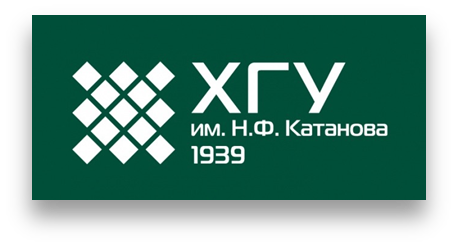 http://0861.ru
Программирование на языках высокого уровня
Лекция 1Визуализация данных с помощью ggplot2
ст. препод. каф. ПОВТиАС
Голубничий Артем Александрович
artem@golubnichij.ru
Абакан, 2019
Структура занятия
ggplot2;
грамматика графики;
грамматические элементы;
уровни ggplot2.
2
ggplot2
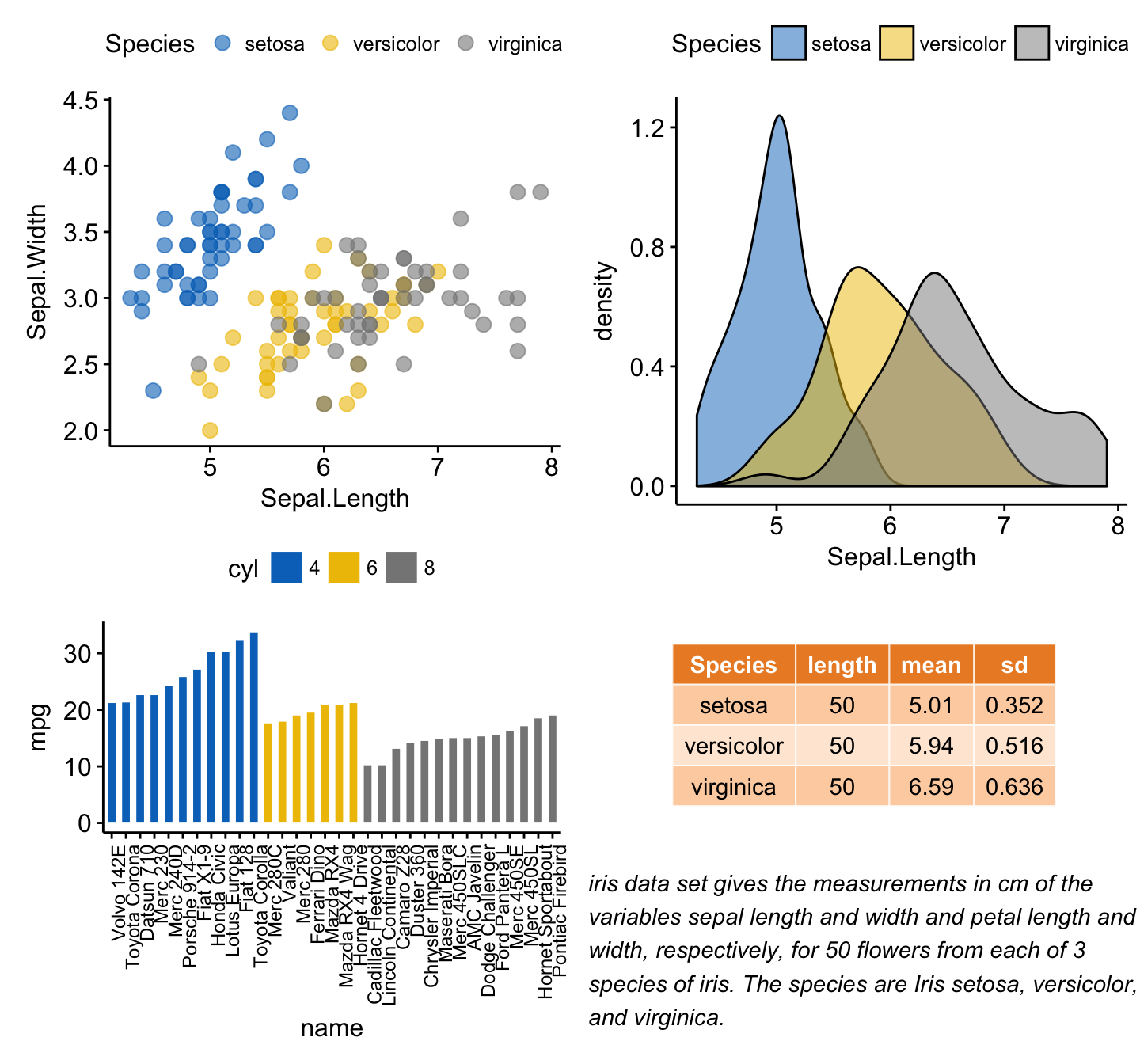 ggplot2 – пакет R, который позволяет легко создавать программируемую графику с использованием  концепции грамматики графики
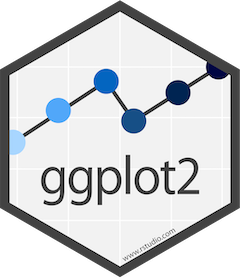 3
Грамматика графики
Грамматика графики – это фреймворк для построения графики, разработанный Лилэнд Вилкинсон (The Grammar of Graphics, 1999)
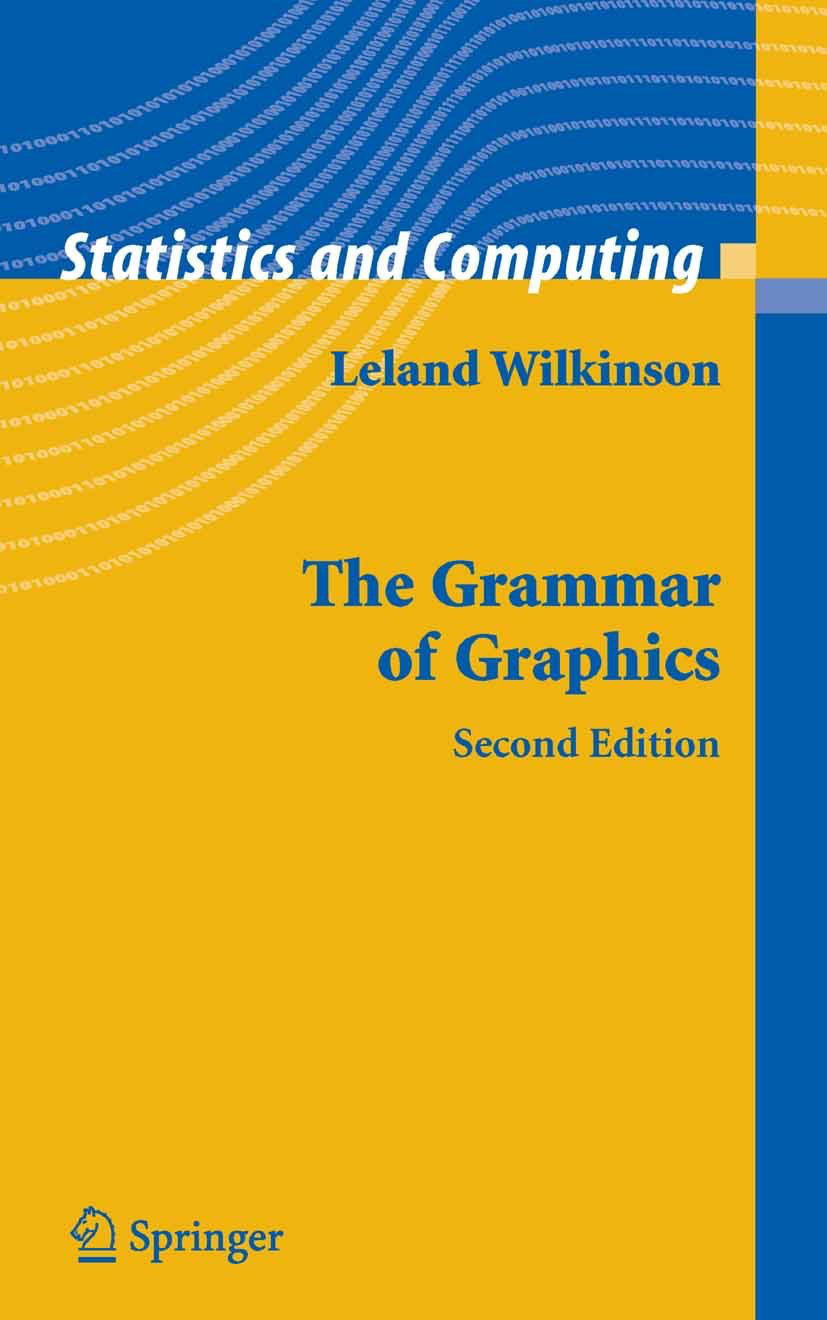 Принципы грамматики графики: 
графика состоит из отдельных слоев (грамматических элементов), имеющих свое описание;
изображение строится с помощью эстетик.
4
Грамматические элементы
5
Назначение грамматических элементов
6
Пакет ggplot2
ggplot2 –  это система декларативного создания графики, основанная на грамматике графики.
пакет разработан Хедли Викхемом и является частью пакетов tidyverse
актуальная версия пакета 3.2.1
сайт с документацией https://ggplot2.tidyverse.org
7
Набор данных Iris (Ирисы Фишера)
Ирисы Фишера — это набор данных для задачи классификации, на примере которого Рональд Фишер в 1936 году продемонстрировал работу разработанного им метода дискриминантного
Состоят из данных о 150 ирисах, по 50 экземпляров из 3 видов – Щетинистый (setosa), Разноцветный (versicolor), Виргинский (virginica). 
длина наружной доли околоцветника (англ. sepal length);
ширина наружной доли околоцветника (англ. sepal width);
длина внутренней доли околоцветника (англ. petal length);
ширина внутренней доли околоцветника (англ. petal width).
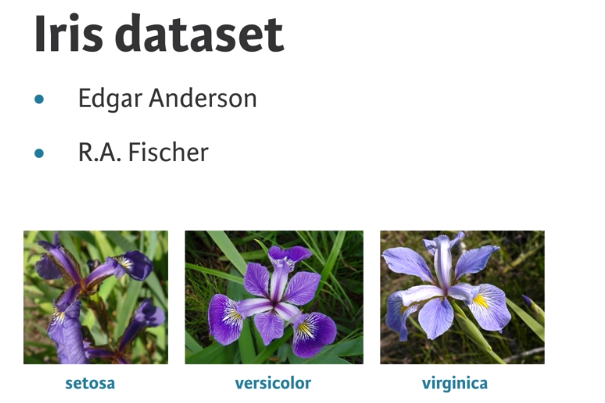 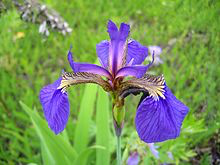 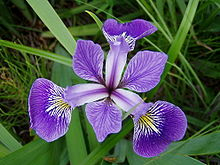 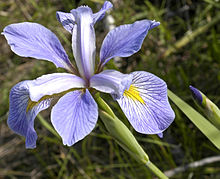 8
Уровни элементов ggplot2
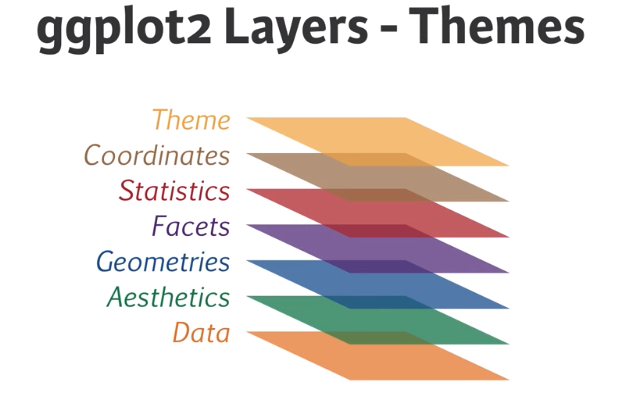 9
Уровень данных. Набор данных ирисы Фишера
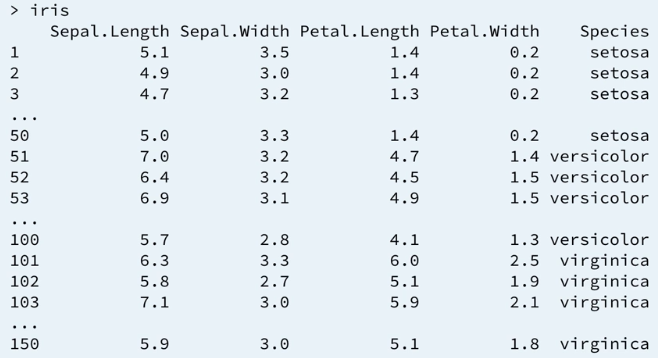 10
Уровень эстетик
ggplot(iris, aes(x = Sepal.Length, y = Sepal.Width))
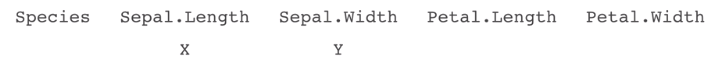 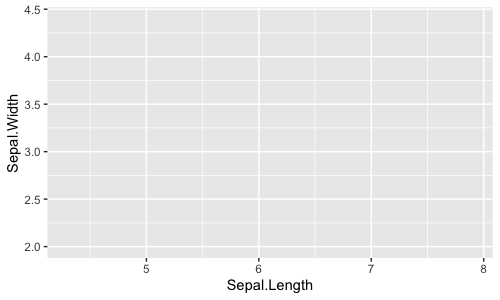 11
Уровень геометрий
ggplot(iris, aes(x = Sepal.Length, y = Sepal.Width)) +
    geom_jitter(alpha = 0.5)
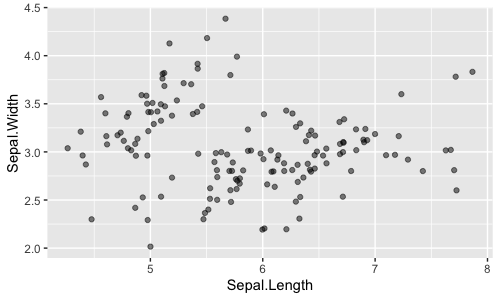 12
Уровень фасет
ggplot(iris, aes(x = Sepal.Length, y = Sepal.Width)) +
    geom_jitter(alpha = 0.5) +
    facet_grid(.~ Species)
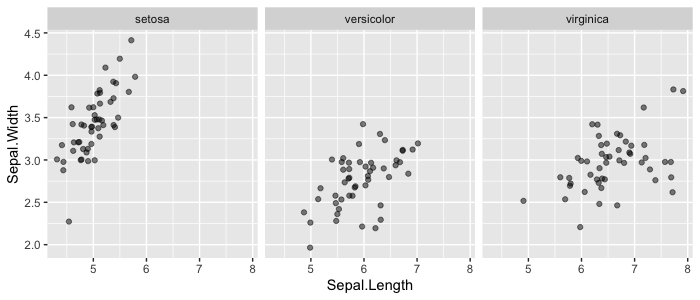 13
Уровень статистик
ggplot(iris, aes(x = Sepal.Length, y = Sepal.Width)) +
    geom_jitter(alpha = 0.5) +
    facet_grid(.~ Species) +
    stat_smooth(method = "lm", se = FALSE, col = "red")
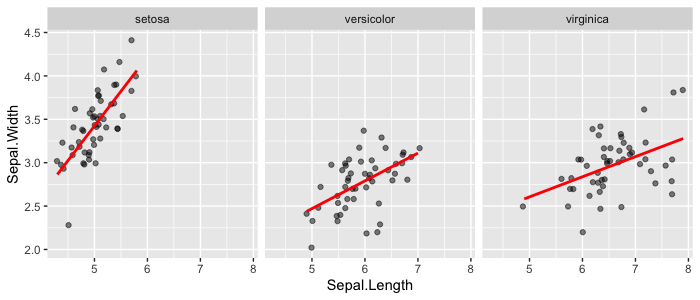 14
Уровень координат
ggplot(iris, aes(x = Sepal.Length, y = Sepal.Width)) +
    geom_jitter(alpha = 0.5) +
    facet_grid(.~ Species) +
    stat_smooth(method = "lm", se = FALSE, col = "red") +
    scale_y_continuous("Sepal Width (см)", limits = c(2, 5), expand = c(0, 0)) +
    scale_x_continuous("Sepal Length (см)", limits = c(4, 8), expand = c(0, 0)) +
    coord_equal()
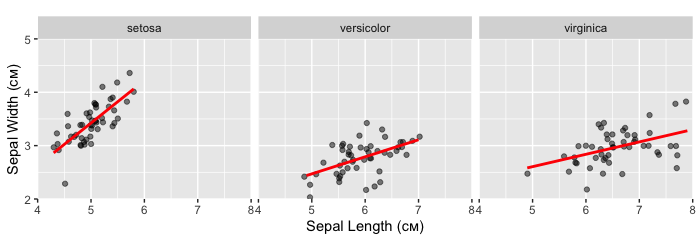 15